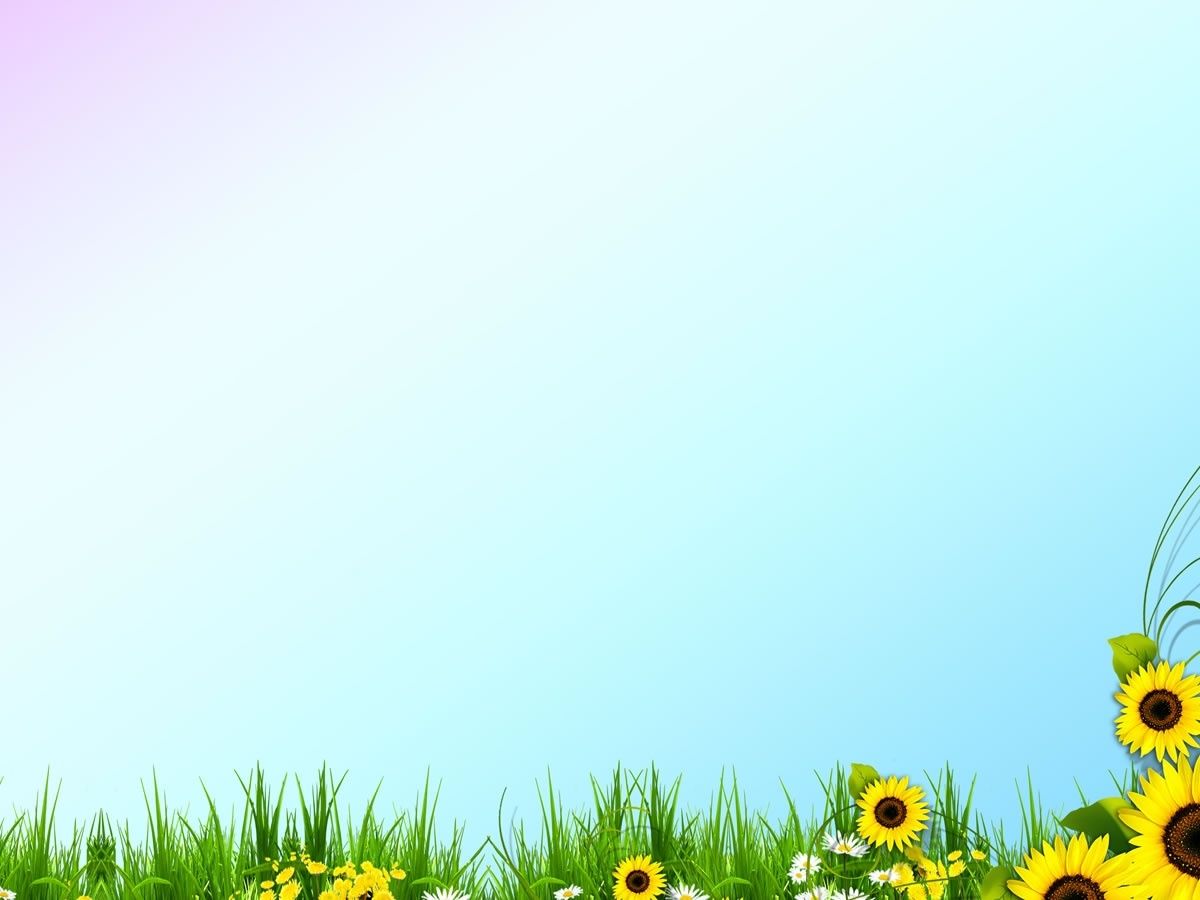 UỶ BAN NHÂN DÂN QUẬN LONG BIÊN
TRƯỜNG MẦM NON THƯỢNG THANH
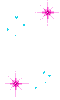 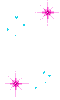 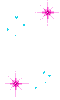 LĨNH VỰC PHÁT TRIỂN NGÔN NGỮ 
Đề tài : Thơ “Đồ Chơi Của Lớp”
Giáo viên : Đào Thị Phượng
                          Lứa tuổi: Nhà trẻ
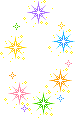 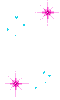 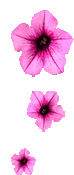 Năm học: 2022 - 2023
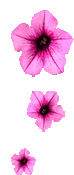 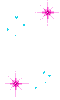 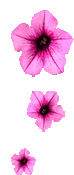 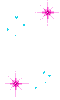 [Speaker Notes: Nguyễn Thị Kim Hoa – MN Vân Côn C]
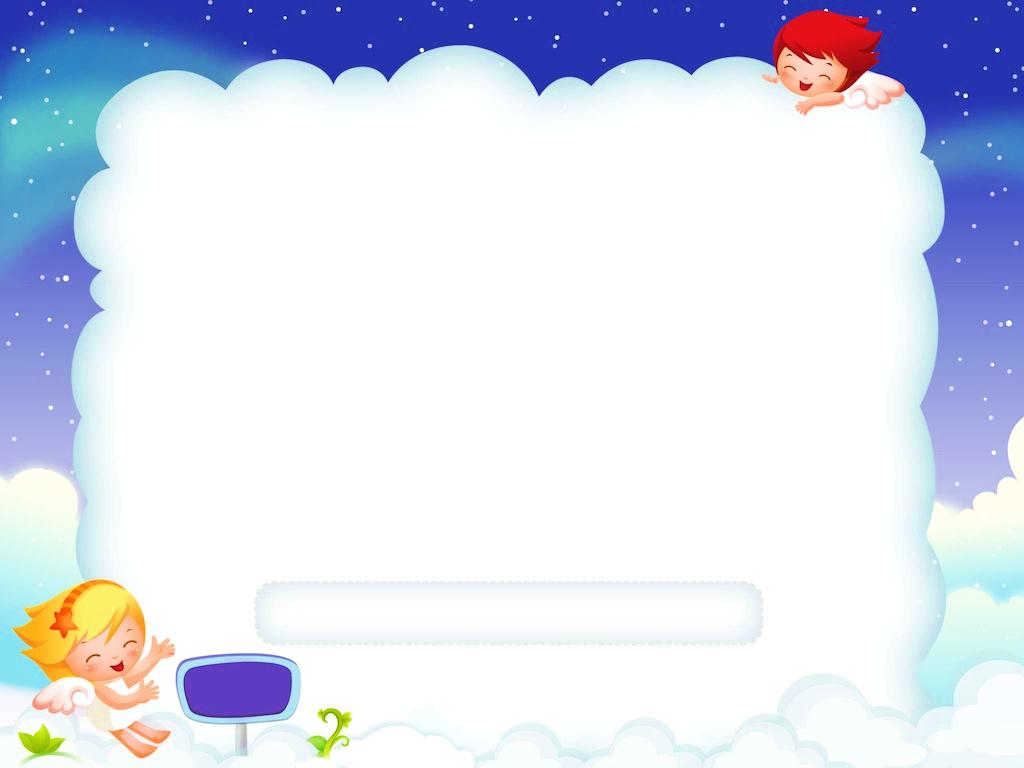 *Hoạt Động 1: 
Ổn định – Giới thiệu
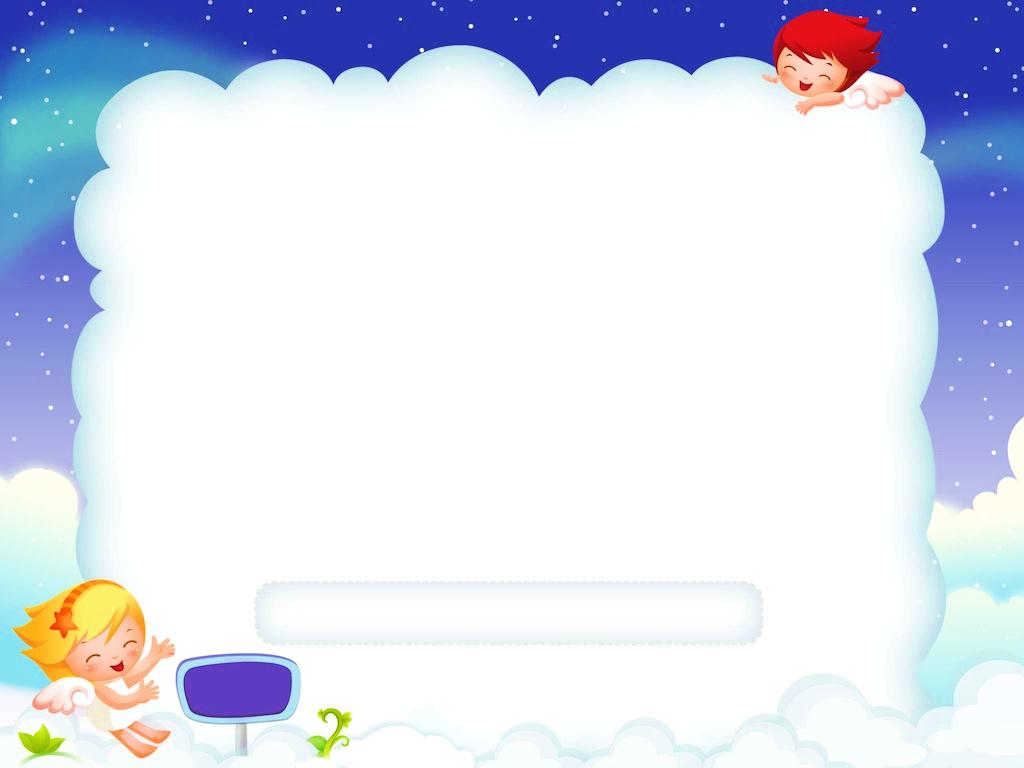 *Hoạt Động 2: 
Đọc thơ “đồ chơi của lớp”
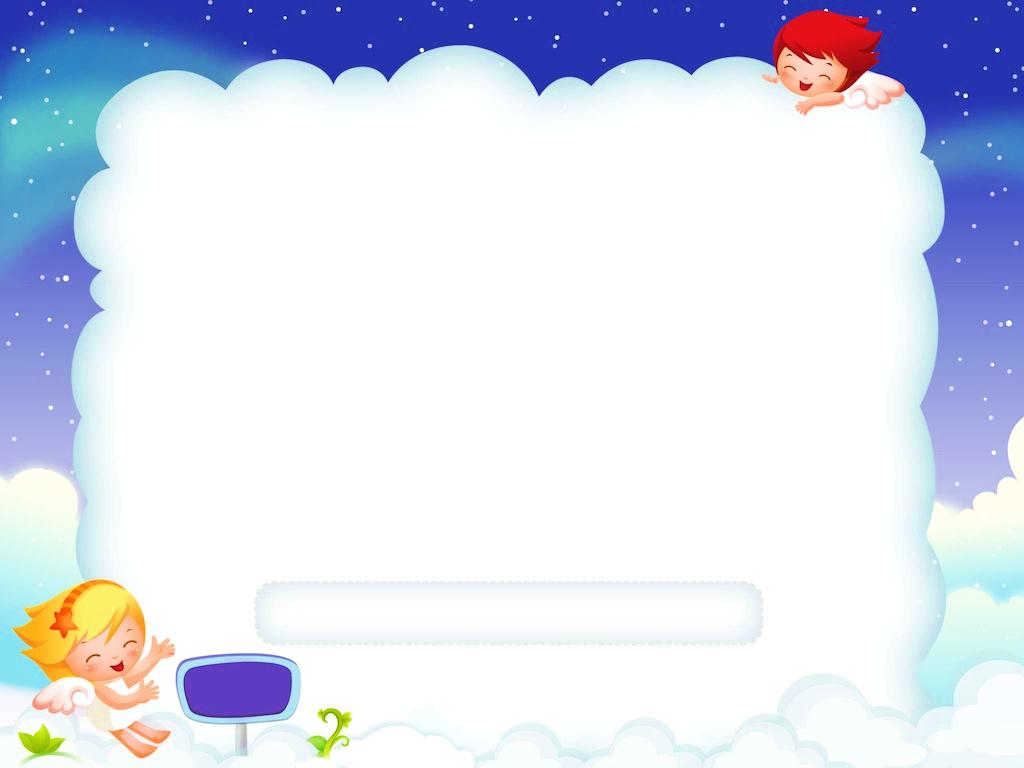 Bài thơ “Đồ Chơi Của Lớp”
   Đồ chơi của lớp
    Chơi xong ta cất
    Kẻo mất bạn ơi!
Ta giữ đồ chơi
     Cho bền cho đẹp
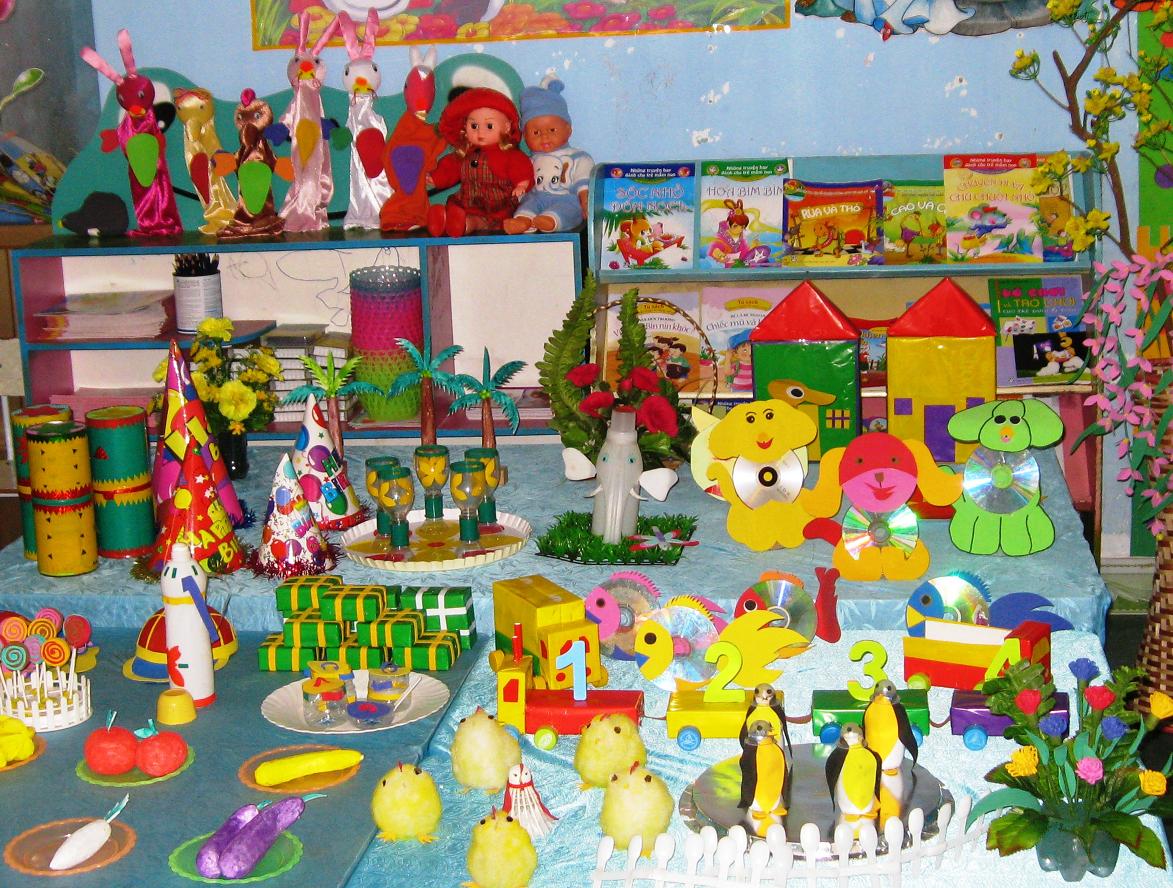 Đồ chơi của lớp
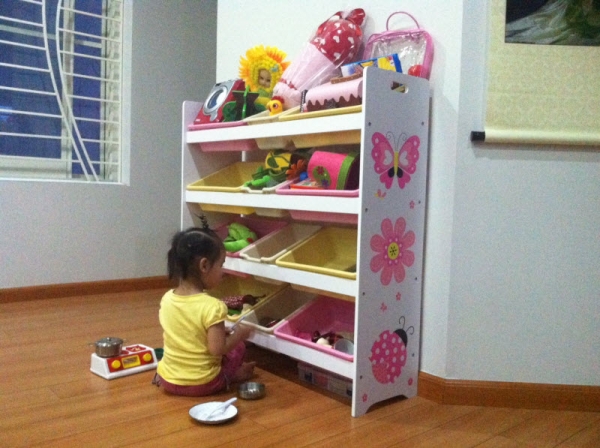 Chơi xong ta cất
Kẻo mất bạn ơi!
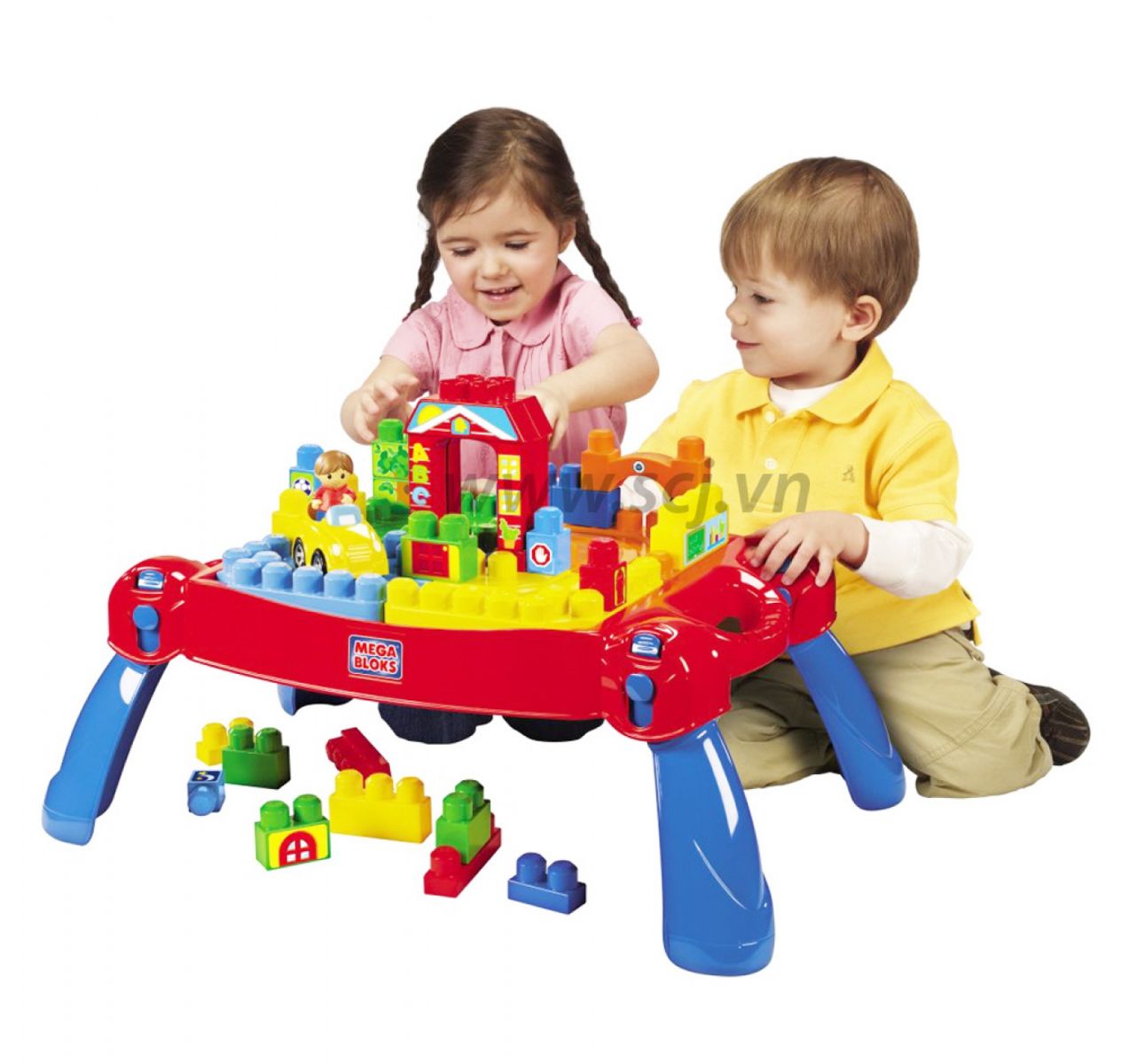 Ta giữ đồ chơi
Cho bền cho đẹp
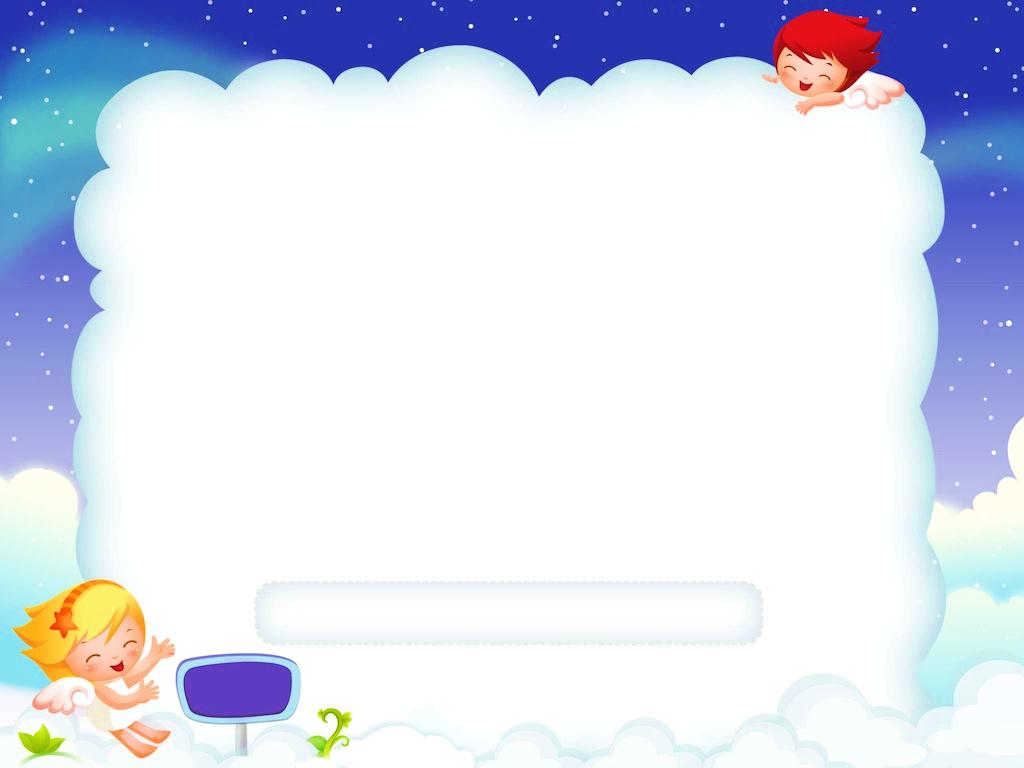 Đàm thoại
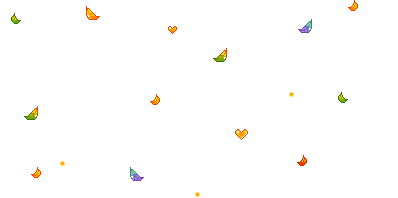 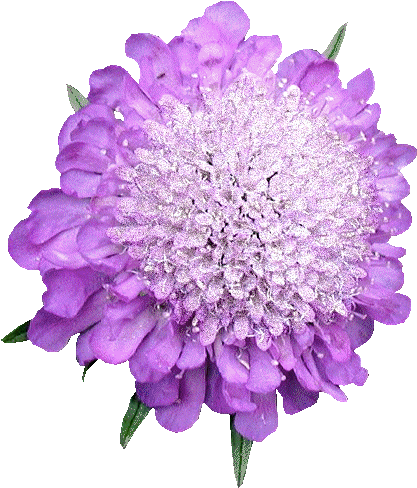 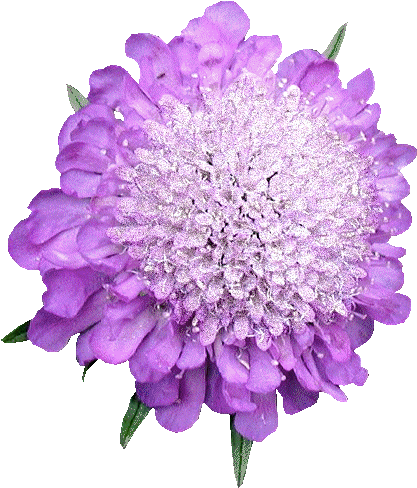 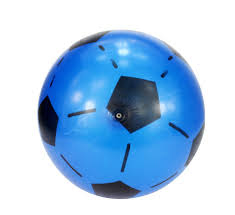 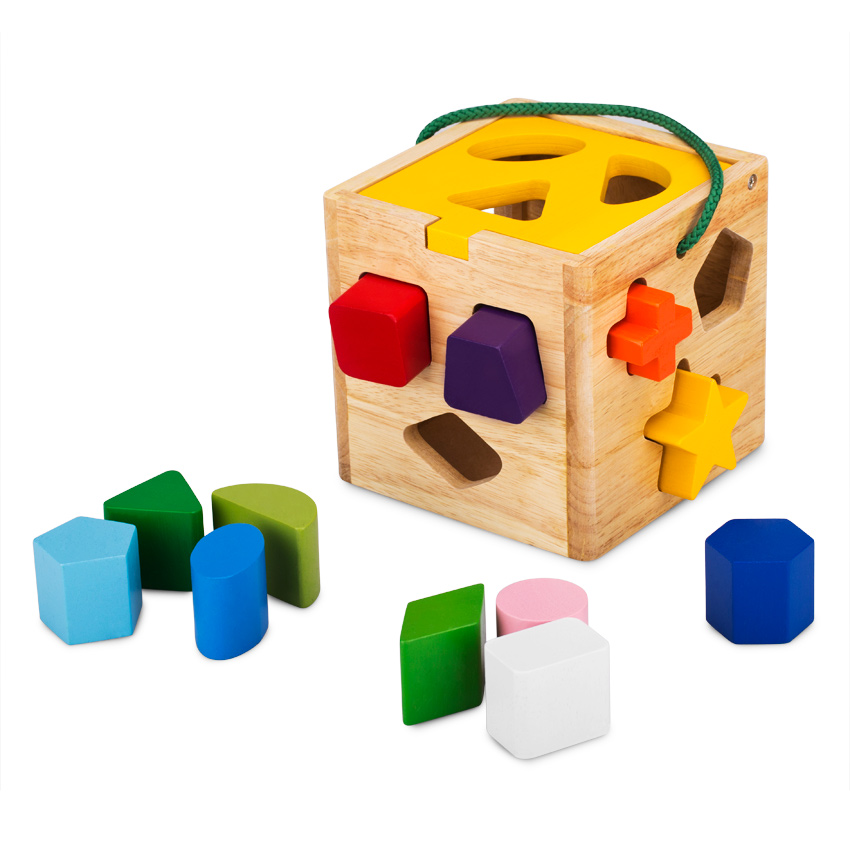 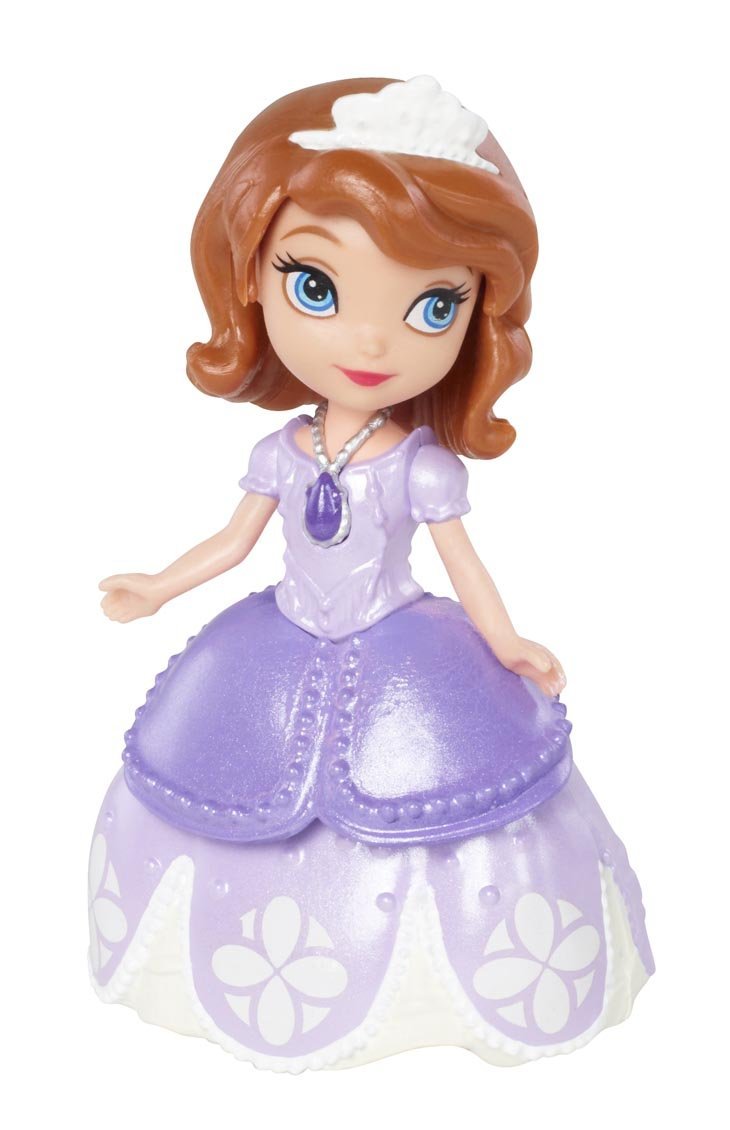 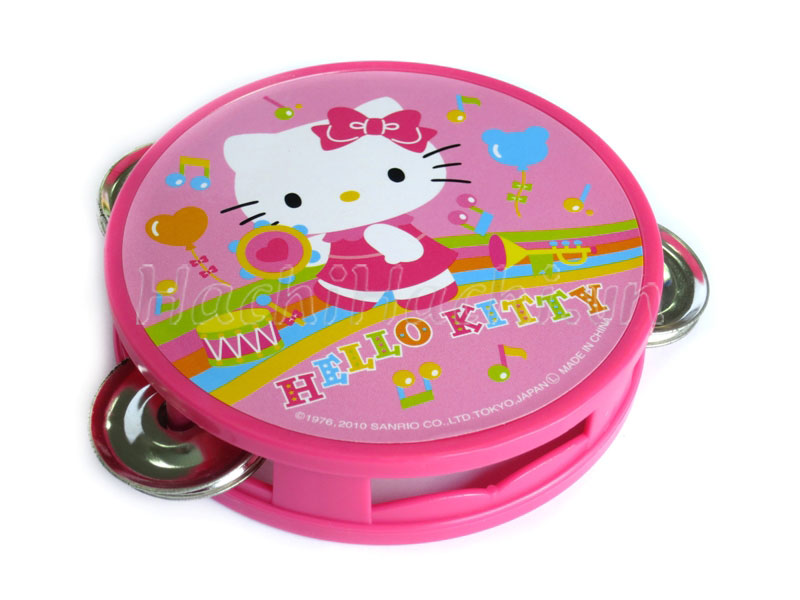 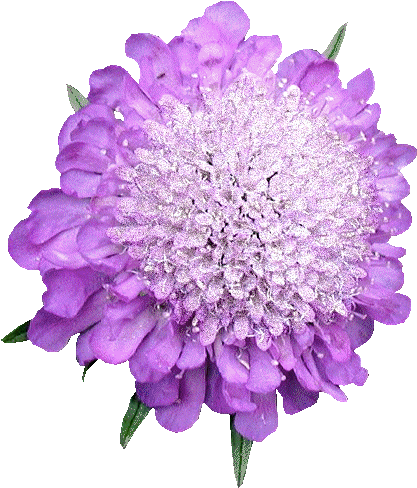 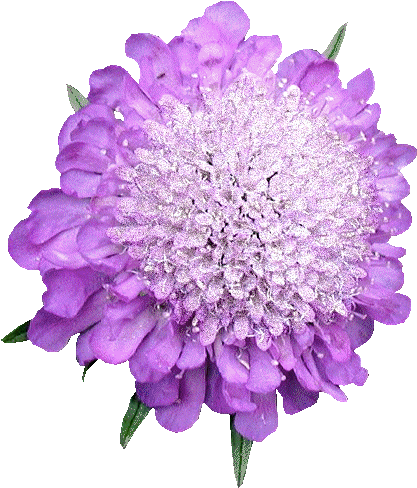 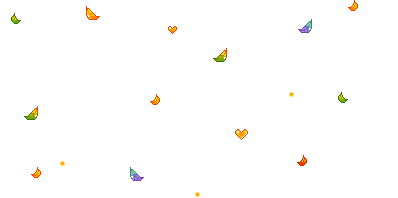 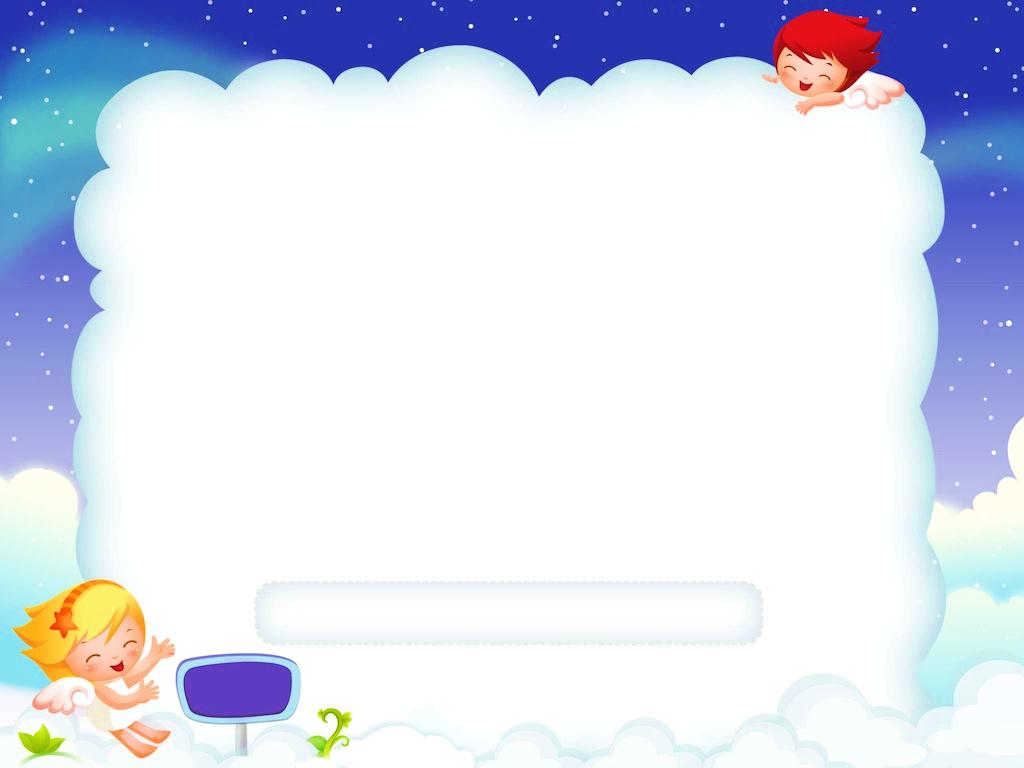 Tên bài thơ là gì?
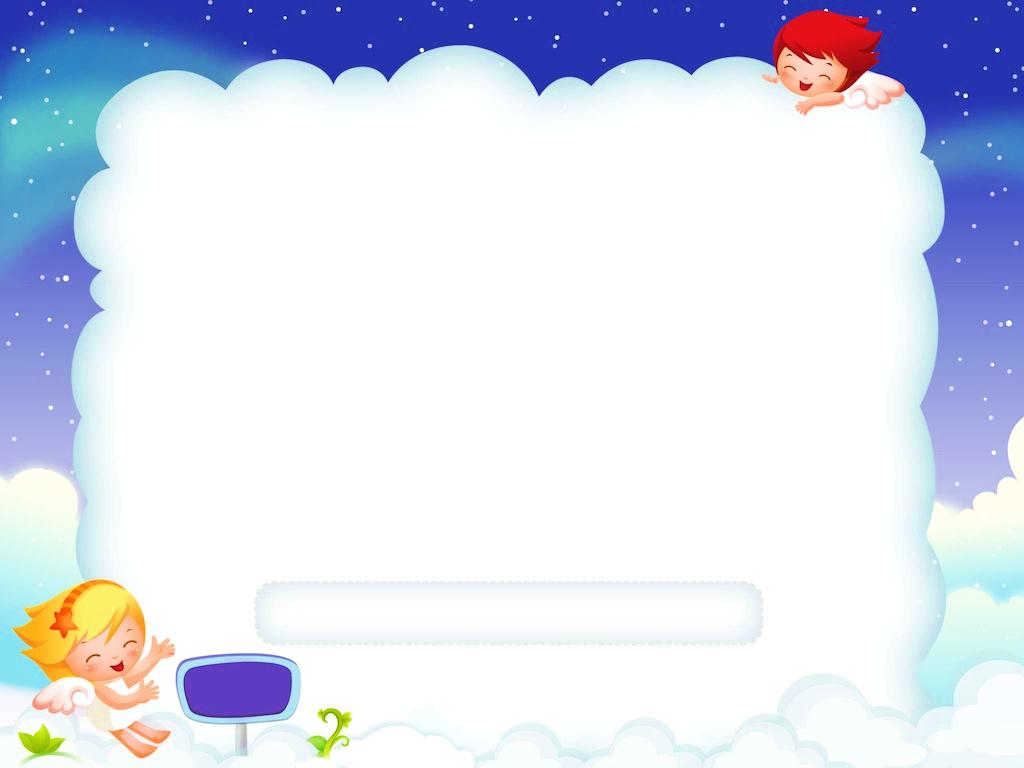 Bài thơ nói về đồ chơi
 ở đâu?
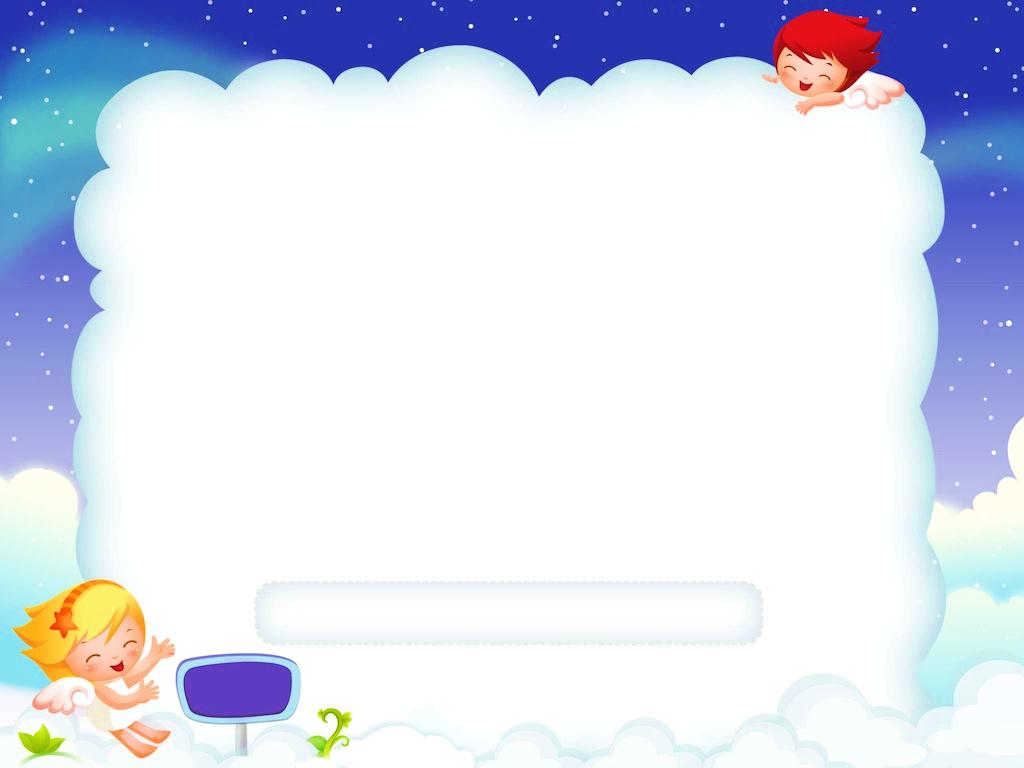 Khi chơi xong đồ chơi 
các con phải làm gì?
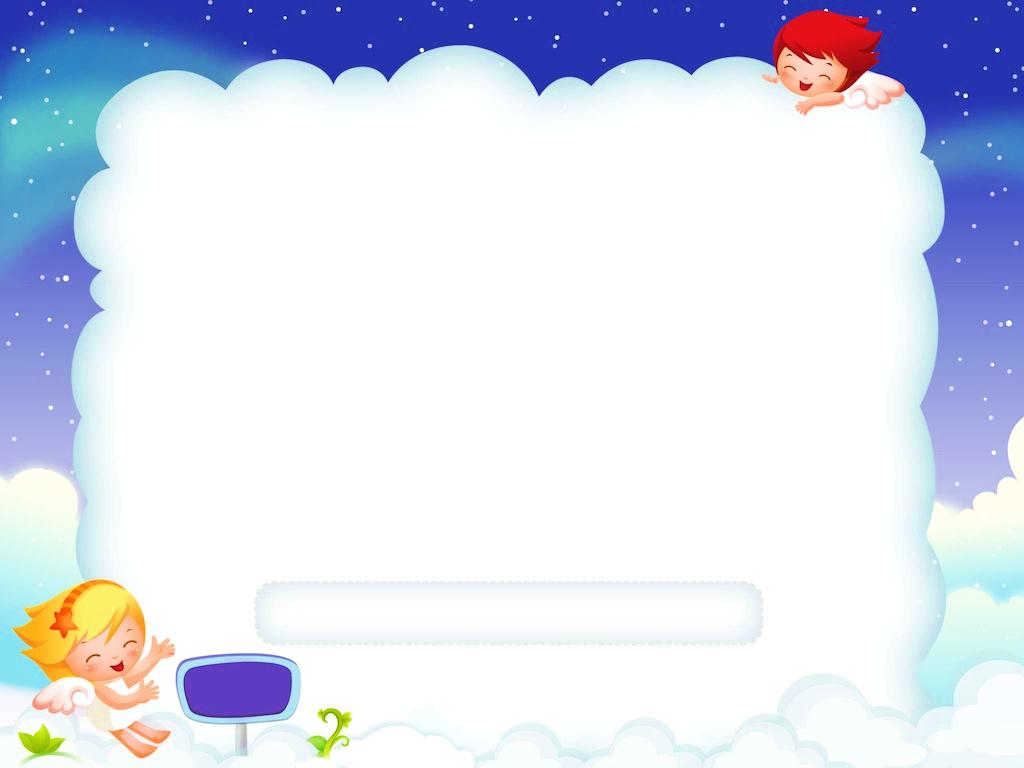 Giữ đồ chơi như thế nào?
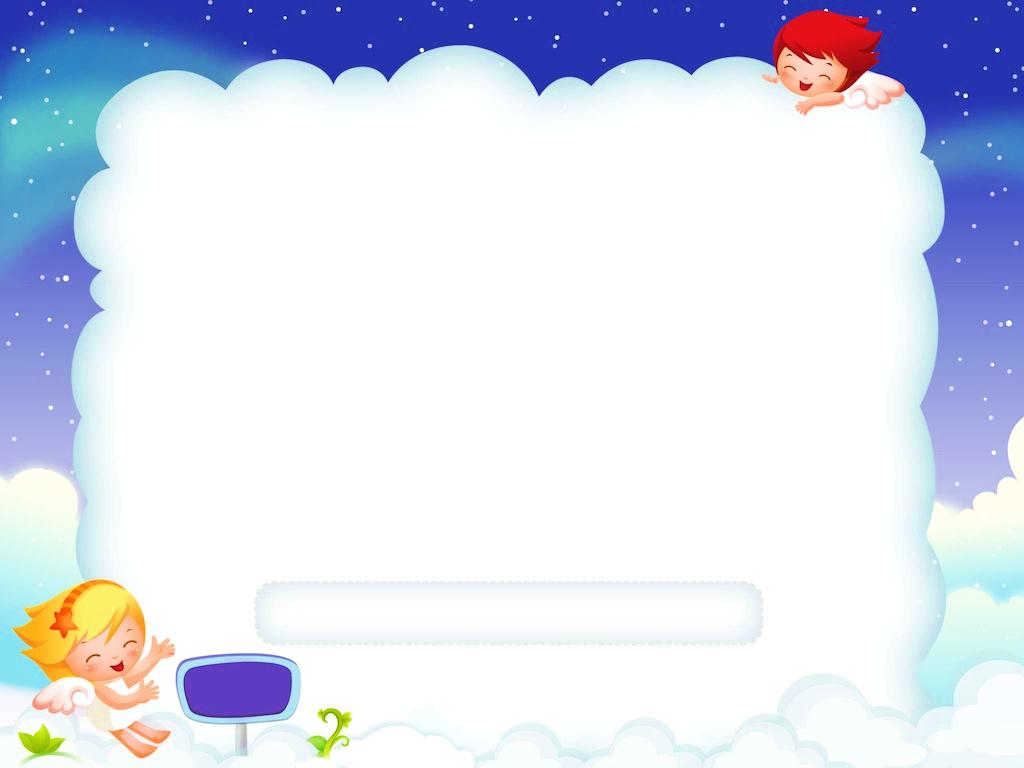 *Hoạt Động 3: 
Trò chơi “Tìm đồ chơi”
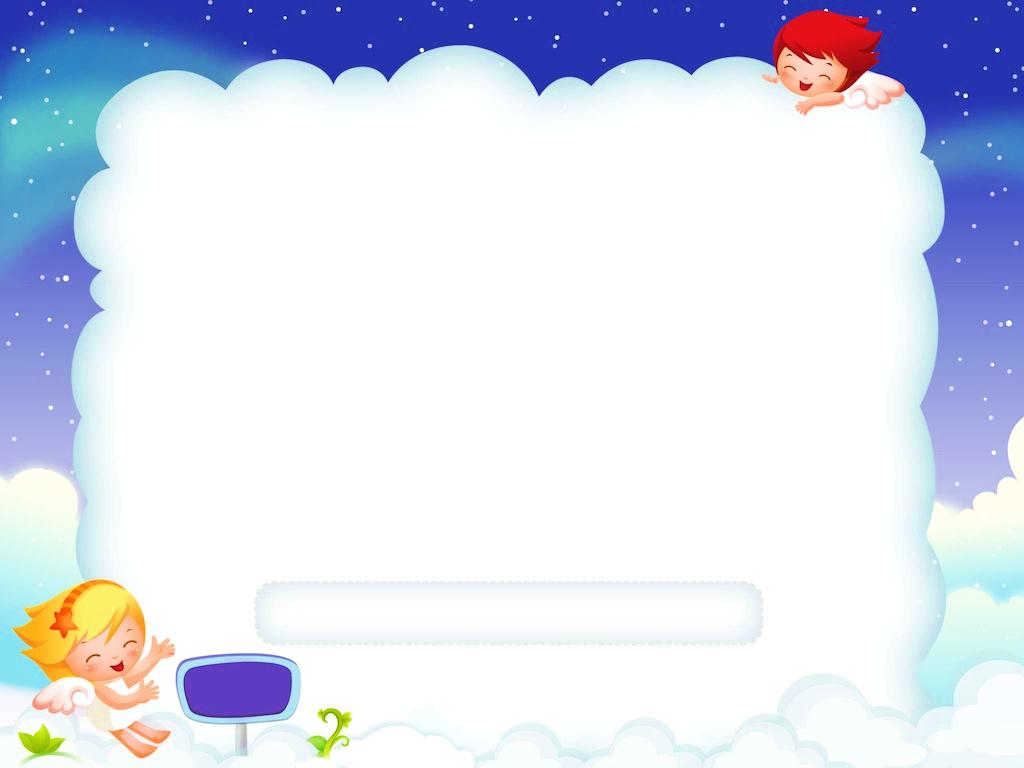 *Hoạt Động 4: 
Nhận xét -  Cắm hoa.